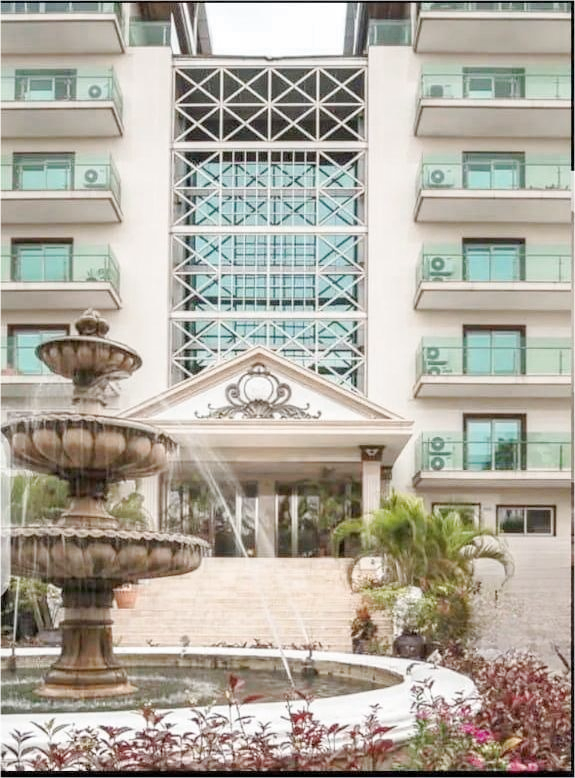 FOR SALE - Gebäude Blue Wind
Nelson João Dikíla
Inhalt
01
Überblick über die Immobilie
02
Standort und Umgebung
03
Vorteile für Investoren
04
Preisgestaltung und Kontakt
05
Schlussfolgerung
01
Überblick über die Immobilie
Wohnungen
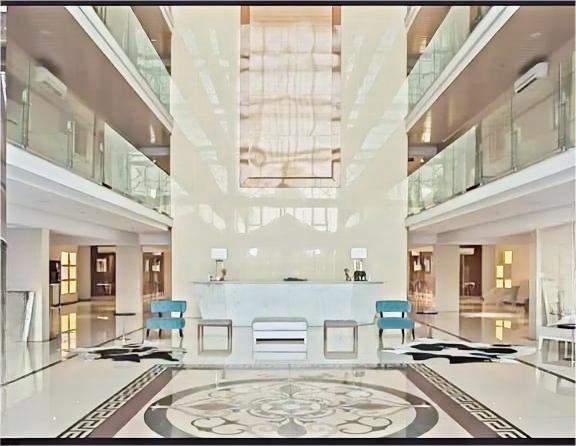 Geräumige Einheiten
Zwischen 1 und 3 Schlafzimmern mit reichlich Wohnraum.
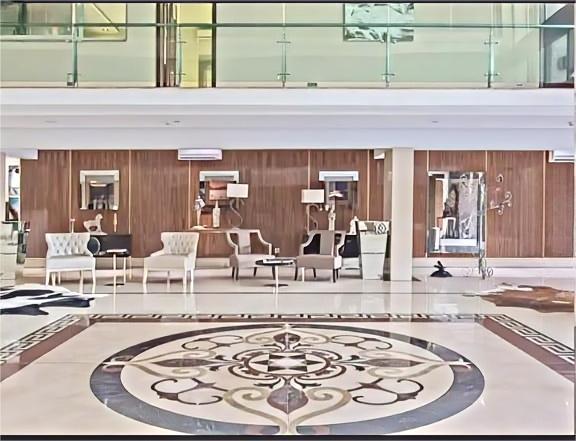 Moderne Annehmlichkeiten
Voll ausgestattete Küchen, eigene Wäscherei und Balkone.
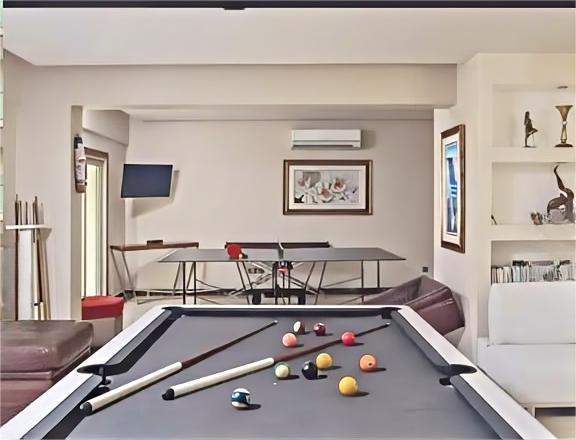 Günstiger Standort
In der Nähe von öffentlichen Verkehrsmitteln und lokalen Sehenswürdigkeiten.
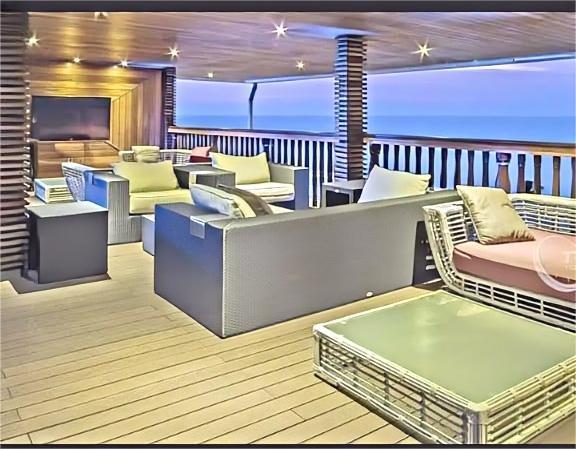 Freizeitbereich auf der Dachterrasse
Panoramablicke
Außen-Lounge
Dachterrassengarten
Genießen Sie den weiten Blick auf die Skyline der Stadt.
Entspannen Sie sich in der Sitzecke im Freien.
Üppiges Grün und ruhiges Ambiente.
Parken
Ausreichend Parkplätze
Die Immobilie bietet ausreichend Parkplätze für Mieter und Besucher.
Überdachtes Parken
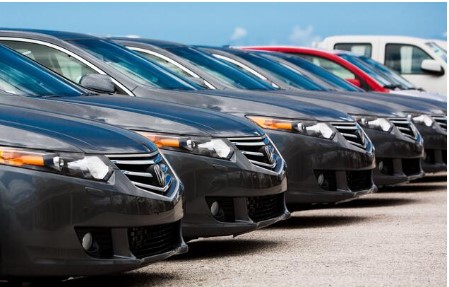 Das Gebäude verfügt über einen überdachten Parkplatz, der die Fahrzeuge vor der Witterung schützt.
Titel
Sicheres Parken
Die Parkplätze sind gut beleuchtet und für die Sicherheit aller Nutzer gesichert.
02
Standort und Umgebung
Exklusiver Standort
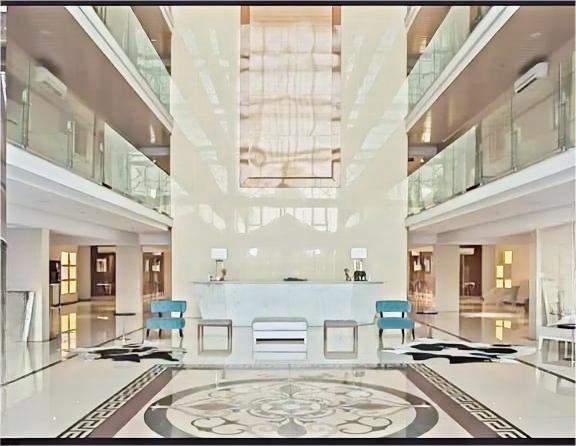 Beste Nachbarschaft
In einem prestigeträchtigen Geschäftsviertel gelegen.
Bequeme Zugänglichkeit
Die Nähe zu wichtigen Verkehrsknotenpunkten.
Florierendes wirtschaftliches Umfeld
Umgeben von etablierten Unternehmen und Start-ups.
Umliegende Gebiete
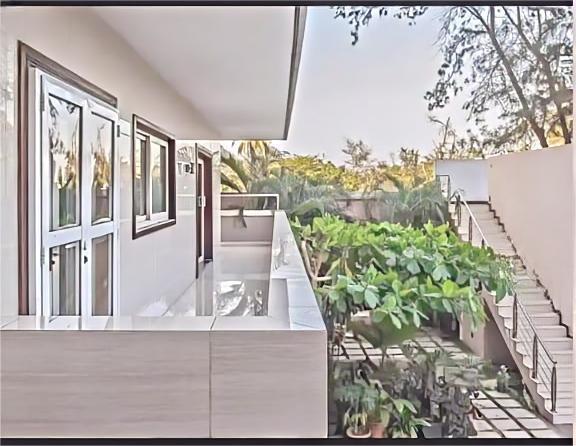 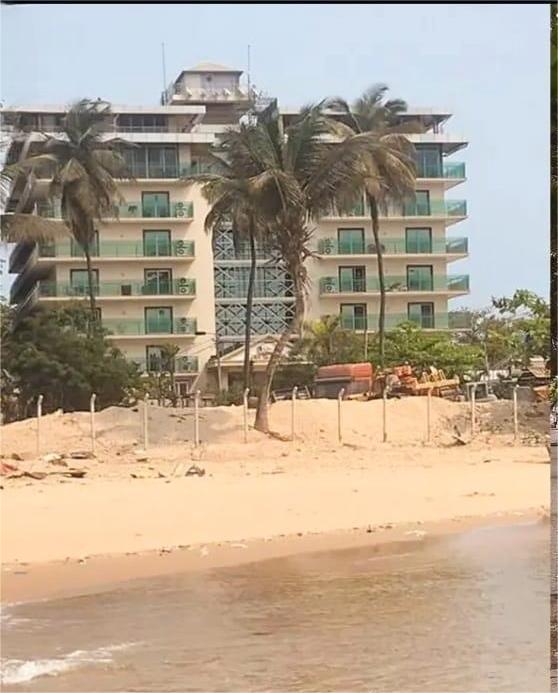 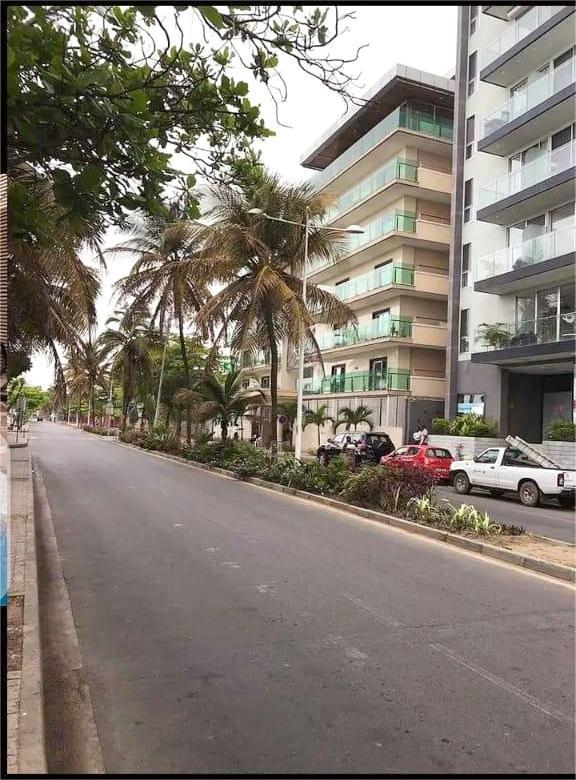 Erstklassiger Standort
Lebendige Nachbarschaft
Ausgezeichnete Konnektivität
03
Vorteile für Investoren
Premium-Standort
Zentralisierte Zugänglichkeit
Bequemer Zugang zu den wichtigsten Verkehrsknotenpunkten.
Prestigeträchtige Nachbarschaft
Umgeben von hochwertigen Wohn- und Gewerbegebieten.
Potenzial für Aufwertung
Begehrter Standort, der im Laufe der Zeit wahrscheinlich einen Anstieg der Immobilienwerte erfahren wird.
Luxuriöse Freizeiteinrichtungen
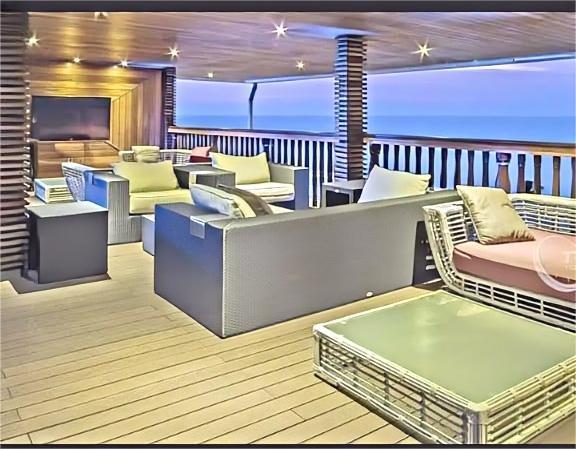 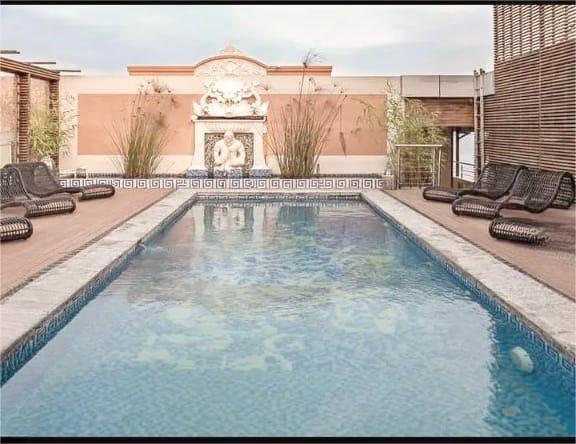 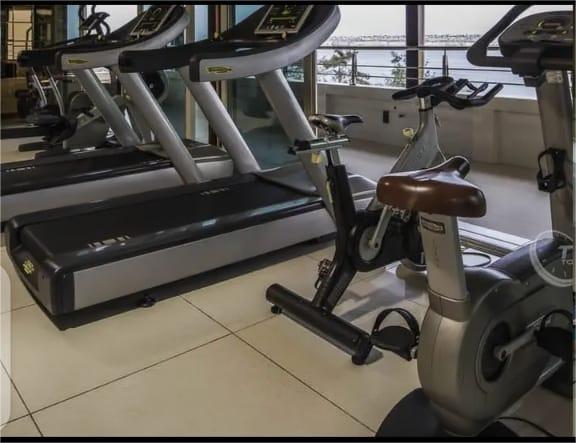 02
03
01
Geräumige Annehmlichkeiten
Exklusives Clubhaus
Erholung im Freien
Ausgedehntes Fitnesscenter und Spa zur Entspannung.
Privates Clubhaus mit Speise- und Unterhaltungsmöglichkeiten.
Gepflegte Gärten und Joggingpfade für die Freizeit.
Vielfalt der Wohnungen
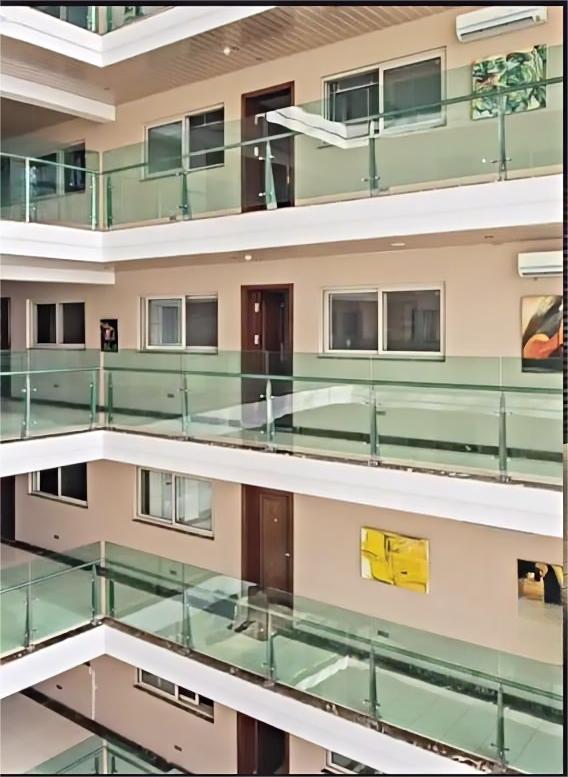 01
02
03
Geräumige Layouts
Flexible Grundrisse
Premium-Ausführungen
Das Angebot reicht von Studios bis hin zu 3-Zimmer-Wohnungen, um den unterschiedlichsten Bedürfnissen gerecht zu werden.
Individuell anpassbare Designs, die den individuellen Vorlieben und Lebensgewohnheiten entsprechen.
Hochwertige Materialien und moderne Geräte sorgen für ein luxuriöses Wohnerlebnis.
04
Preisgestaltung und Kontakt
Preis
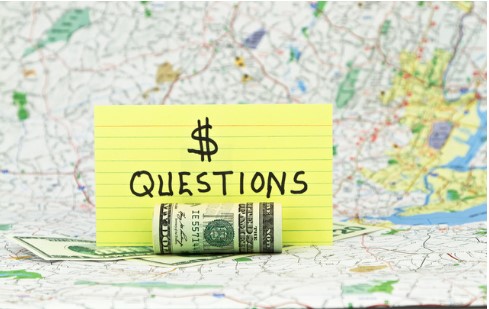 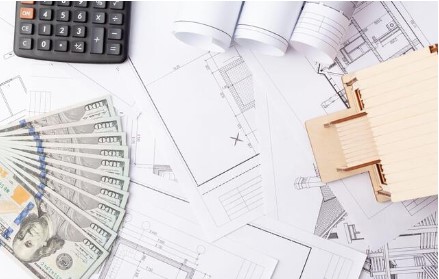 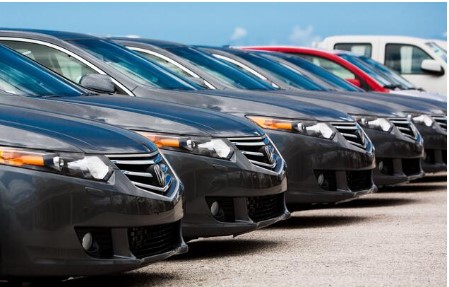 Einschließlich Parken
2,5 Millionen Dollar
Verhandlungsfähig
Das Blue Wind Building wird für 2,5 Millionen Dollar zum Verkauf angeboten.
Der Preis ist je nach Marktlage und Käuferinteresse verhandelbar.
Im Verkaufspreis inbegriffen ist ein Privatparkplatz mit 20 Stellplätzen.
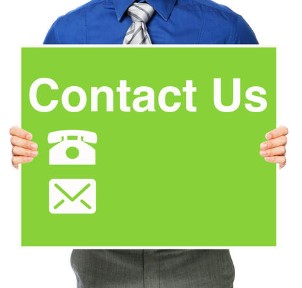 Kontaktinformationen
Erstklassiger Standort
Flexible Mietvertragsbedingungen
Erfahrene Hausverwaltung
Das Hotel liegt im Herzen der Stadt.
Anpassbar an die Bedürfnisse Ihres Unternehmens.
Engagiertes Team zur Unterstützung bei Anfragen.
05
Schlussfolgerung
Ergreifen Sie die Gelegenheit
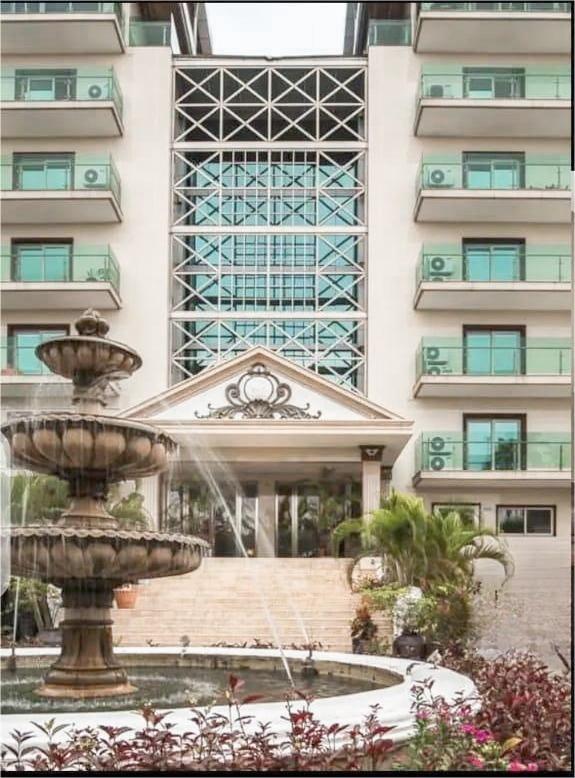 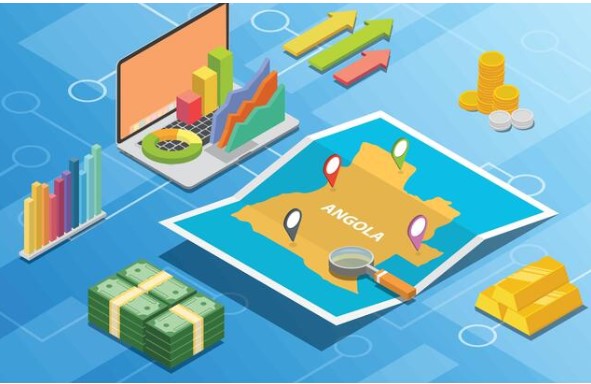 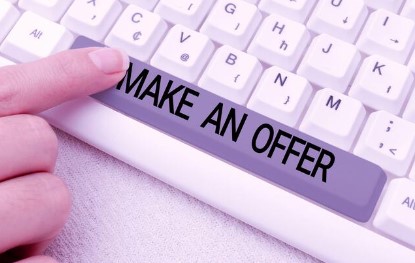 Rechtzeitige Entscheidung
Ideale Investition
Positiver Ausblick
Die attraktive Lage und das moderne Design machen diese Immobilie zu einer hervorragenden Investitionsmöglichkeit.
Die starke Marktnachfrage und das Wachstumspotenzial lassen auf eine vielversprechende Zukunft für diese Immobilie schließen.
Handeln Sie jetzt und sichern Sie sich dieses wertvolle Gut, bevor es weg ist.
Dankeschön
Kontinentale Kapitalverbindung
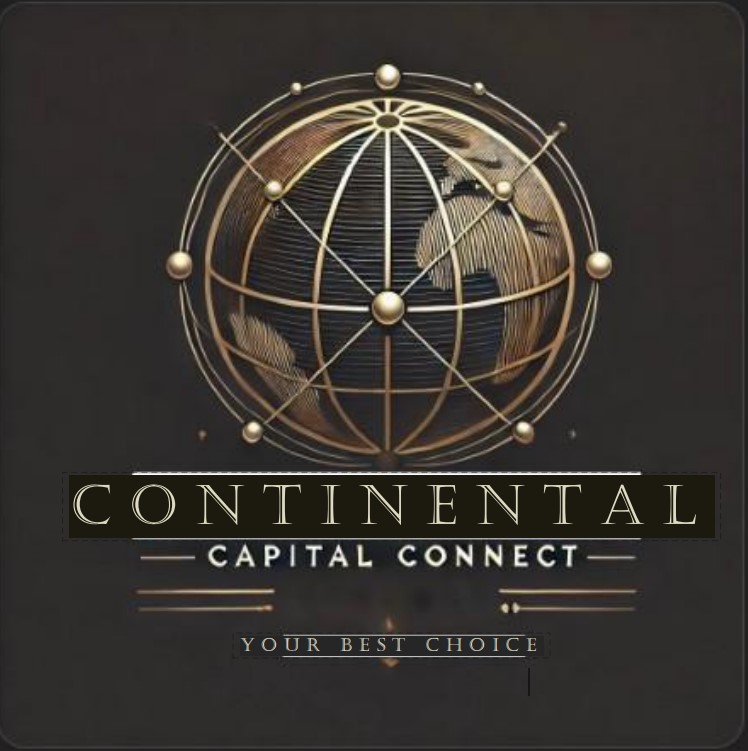